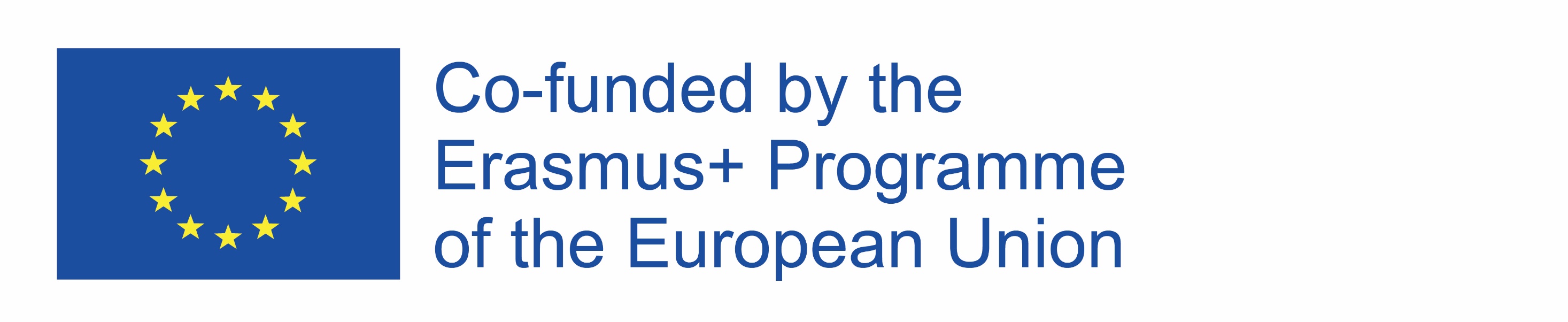 Krótki spacer po kosmosie
Web Quest przeznaczony dla uczniów liceum. Jego celem jest wzbudzić zainteresowanie uczniów fizyką oraz pozyskanie informacji na ten temat.

Autorka projektu: Ľubica Trusinová
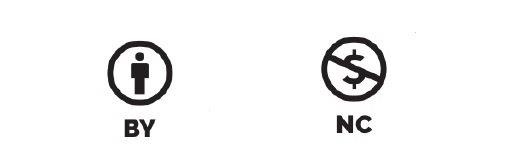 SPIS TREŚCI
WSTĘP
 ZADANIE
 PROCES
 ŹRÓDŁA
 OCENA
 WYNIKI
 PORADNIK NAUCZYCIELA
Wstęp
Nocne niebo zawsze wyglądało tajemniczo. 
Co to jest kosmos?
Kosmos to wszystko, co istnieje – materia, przestrzeń, energia i czas.
Są to wszystkie gwiazdy, planety i inne obiekty w kosmosie.
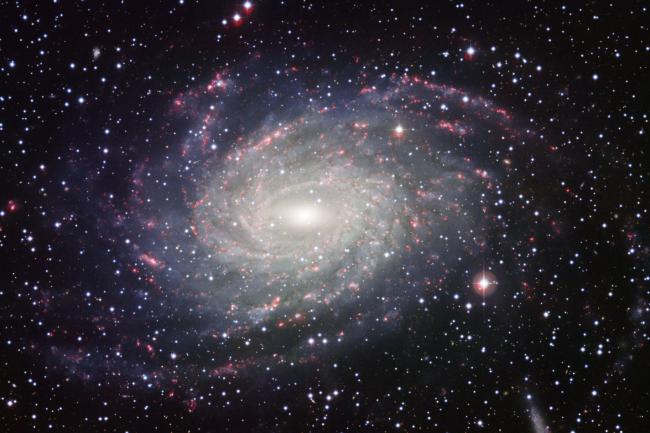 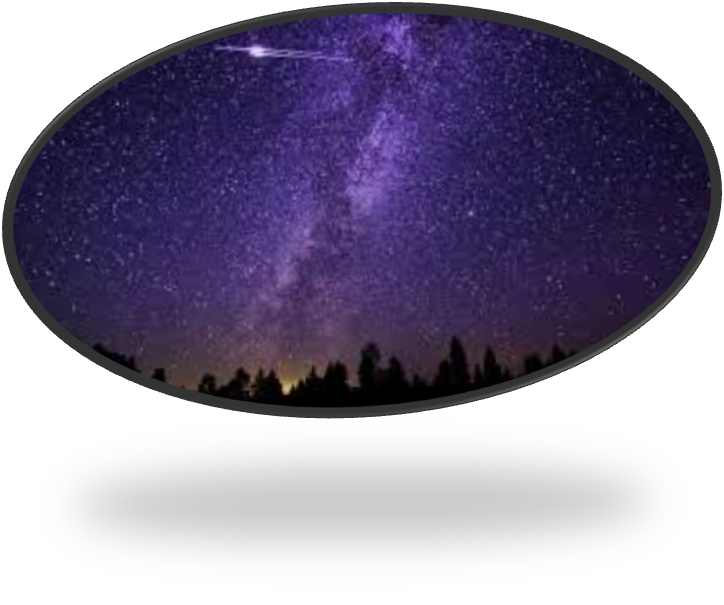 ZADANIE
Przygotujcie prezentację w Power Poincie, która zawierać będzie informację dotyczące gwiazd i galaktyk. 
Gwiazdy – cykl życia gwiazd, powstanie gwiazd, wewnętrzna budowa gwiazd.
Galaktyki  - rodzaje, galaktyk, powstanie galaktyk, mleczna droga.

Przejrzyjcie książki, fotografie i obrazki dotyczące wszechświata. Zróbcie analizę tych materiałów i porównajcie ich z materiałami, które przygotowali inni członkowie grupy. 
Prezentujcie wszystkie informację, ilustrację, fotografie drugiej grupie roboczej. Porównajcie ich, zróbcie selekcję pozbieranego materiału, uzupełnicie ich i razem przygotujecie prezentację, które na koniec zostaną połączone w jedną całość.
Przygotujcie plakat, który będzie prezentować Waszą galaktykę, przygotujcie go za pomocą różnych technik plastycznych na kartonie  A1. Plakat musi wyglądać estetycznie.
PROCESPodzielcie się do dwóch grup, każda grupa zajmować się będzie innym problemem, który przedstawi w prezentacji złożonej z fotografii i tekstów.
grupa

Gwiazdy 
– Cykl życia gwiazd
Powstanie gwiazd
Wewnętrzna budowa gwiazd
Gwiazdy główniej sekwencji
2. grupa

Galaktyki  
Rodzaje galaktyk
Powstanie galaktyk
Aktywna galaktyka
Mleczna droga
PROCESMateriały przygotujcie w szkole (na lekcjach fizyki) i w domu (jako zadanie domowe). Rozdzielcie uczniów do 2 grup i wybierzcie lidera każdej grupy. Na realizacje projektu macie 4 tygodnie.
1. tydzień

Wyszukiwanie informacji w różnych dostępnych źródłach, gromadzenie informacji według zadania.
2. tydzień

Wybór ważnych obrazków i fotografii, konsultacje z innymi członkami grupy. 
Tworzenie prezentacji.
PROCES
3. tydzień

Poprawianie prezentacji na lekcjach informatyki.  
Przedstawienie prezentacji przed drugą grupą.
Stworzenie jednej prezentacji. Jej przestawienie na lekcjach fizyki.
4. tydzień

Przygotowanie i stworzenie plakatu, jego powieszenie w klasie. 
Podsumowanie pracy i informacja zwrotna: plusy i minusy metody WebQuestu.
PROCES
tydzień – plan roboczy

Podział uczniów do grup.
Określenie reguł pracy w grupach.
Co chcemy wiedzieć? W jaki sposób to osiągniemy? Co jest ważne?
Sposób zbierania materiałów koniecznych do realizacji projektu.
Analiza przedmiotu badań. Jakie informacje nas interesują?
 Podział zadań indywidualnych, określenie terminu realizacji.
PROCES
2. tygodnie – plan roboczy

Klasyfikacja informacji według uzgodnienia.
Uzupełnienie informacji przez innych członków grupy.
Sprawdzenie, czy zgromadzone informację są odpowiedziami na pytania z pierwszego tygodnia roboczego.
Wspólna narada – co zostawimy i co wyrzucamy do kosza.
Realizacja projektu – wybór formatu, czcionki, ilości kartek, czasu trwania itd.
PROCES
3. tydzień – plan roboczy

Tworzenie prezentacji, konsultacje z innymi członkami grupy.
Konsultacje grupowe – prezentacja przygotowanych prezentacji.
Prace związane z złączeniem prezentacji w jedną całość.
Przedstawienie wyników pracy na lekcjach fizyki.
PROCES
4. tydzień – plan roboczy

Uzgodnienia dotyczące realizacji plakatu – określenie rozmiaru i koloru napisów, technik i koloru tła.
Wytworzenie plakatu przez poszczególne grupy.
Prezentacja i umieszczenie w klasie.
Źródła
https://pl.wikipedia.org/wiki/Ewolucja_gwiazd
https://pl.wikipedia.org/wiki/Gwiazda
https://vesta.astro.amu.edu.pl/Staff/Tkastr/Astro/geo-lec/node126.html
http://www.orokepal.pl/astronomia/gwiazdy.html
https://www.urania.edu.pl/zasoby/wspolczesne-badania-slonca-i-innych-gwiazd.html
Źródła
https://pl.wikipedia.org/wiki/Galaktyka
http://www.wiw.pl/astronomia/1001-galaktyki.asp
https://www.urania.edu.pl/galaktyki/czym-sa-galaktyki.html
https://www.twojapogoda.pl/wiadomosc/2016-01-18/galaktyka_1597860/
https://mlodytechnik.pl/eksperymenty-i-zadania-szkolne/kosmos/28480-10-znanych-najwiekszych-struktur-we-wszechswiecie
OCENA
OCENA
OCENA
P
Ocena - punktowanie
Ocena
Podczas realizacji tego projektu dowiedzieliście się dużo nowego:
Dowiedzieliście się ciekawe informację dotyczące powstania kosmosu i gwiazd, różnych galaktyk oraz Drogi mlecznej,
Nauczyliście się pracować w grupach przy wyszukiwaniu a selekcji informacji,
Dowiedzieliście się, jak ciężkie może być na czymś dogadać się i prezentować swoją pracę przed grupą,
Przy wykonywaniu plakatu wykorzystaliście umiejętności plastyczne oraz zdolność wybrać sobie z mnóstwa materiału i co jest najważniejsze nadać temu formę wizualną,
Nauczyliście się wykorzystywać różne źródła internetowe i zapoznaliście się z regulaminem bezpiecznego korzystania z Internetu.
Zakończenie
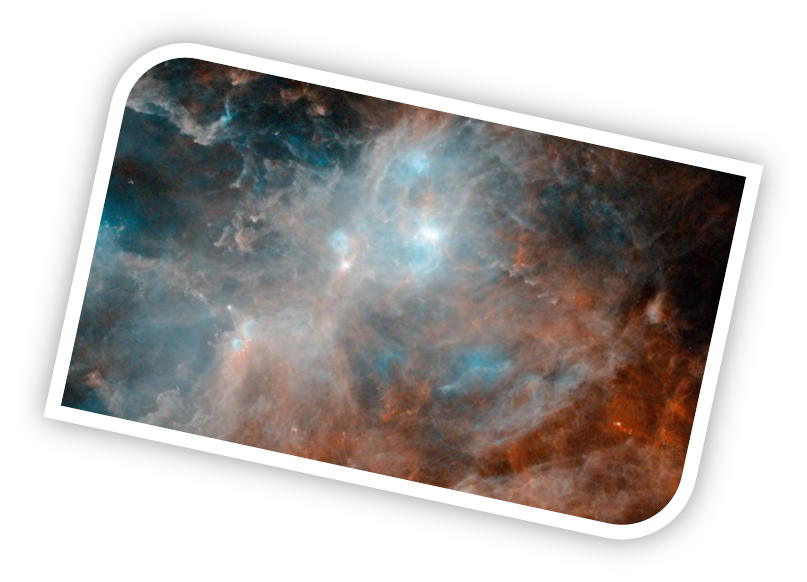 „Patrzcie w gwiazdy i uczcie się od nich“
Albert Einstein
Kosmos je niesamowity i fascynujący. W dzisiejszym nowoczesnym świecie powinniśmy się na chwilę zatrzymać i popatrzyć na piękność gwiazd i galaktyk.
PORADNIK DLA NAUCZYCIELA
Przed rozpoczęciem projektu należy uczniów dokładnie zapoznać z treścią zadania i dostosować przy tym sposób komunikacji do możliwości uczniów.
Uczniów należy zapoznać z regulaminem bezpiecznego korzystania z Internetu. Nauczyciel powinien przeglądnąć go z uczniami i pomóc im go zrozumieć.
Pierwszą część projektu, przygotowanie prezentacji, powinna być częściowo lub  w całości przygotowana przez uczniów w szkole. Nauczyciel powinien grupom pomóc w przygotowaniu planu roboczego, który im ułatwi realizację projektu.
Pracę indywidualną wykonają uczniowie w domu lub na internacie.
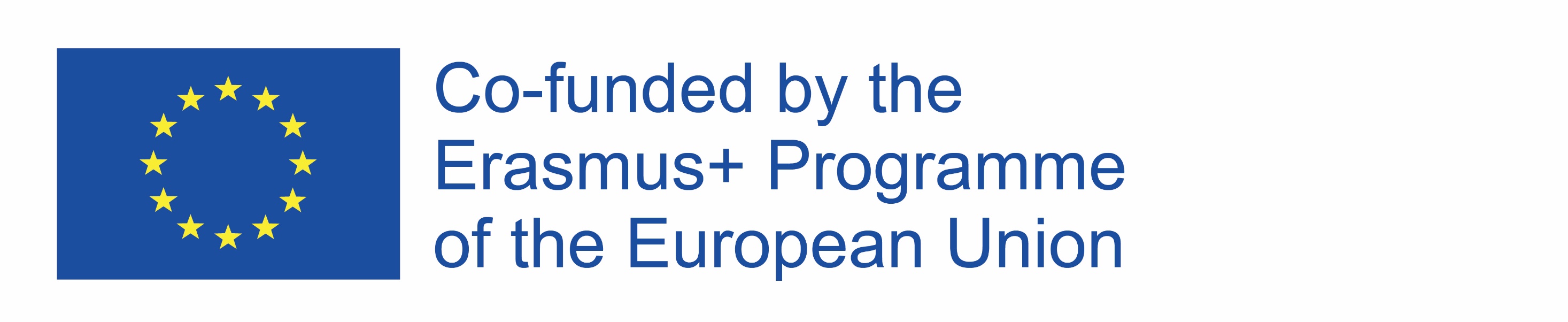 PORADNIK DLA NAUCZYCIELA
Oceniając aktywność artystyczną uczniów z innymi niepełnosprawnościami, nauczyciel bierze również pod uwagę ich pracę i zaangażowanie.
W wypadku liczniejszy klas można grupy dalej podzielić (np na przygotować więcej prezentacji, uczniowie przygotują dwa plakaty).
Plakat będzie po ukończeniu WQ usytuowany w szkole i będzie służyć jako pomoc dydaktyczna.
Na realizację projektu można przeznaczyć 4 tygodnie (w tym jest również prezentacja projektu).
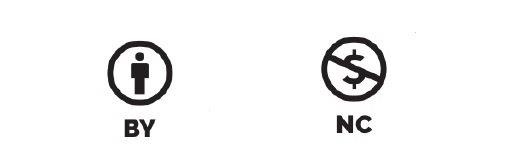